Scientific Computing Training for NERC Researchers
Alison Pamment1, Mat Evans2, James Groves3, Stephen Pascoe1, Sam Pepler1, Ag Stephens1, Dan Walker3, Louise Whitehouse3
1NCAS/BADC, Science and Technology Facilities Council, 2NCAS/University of York, 3NCAS/University of Leeds
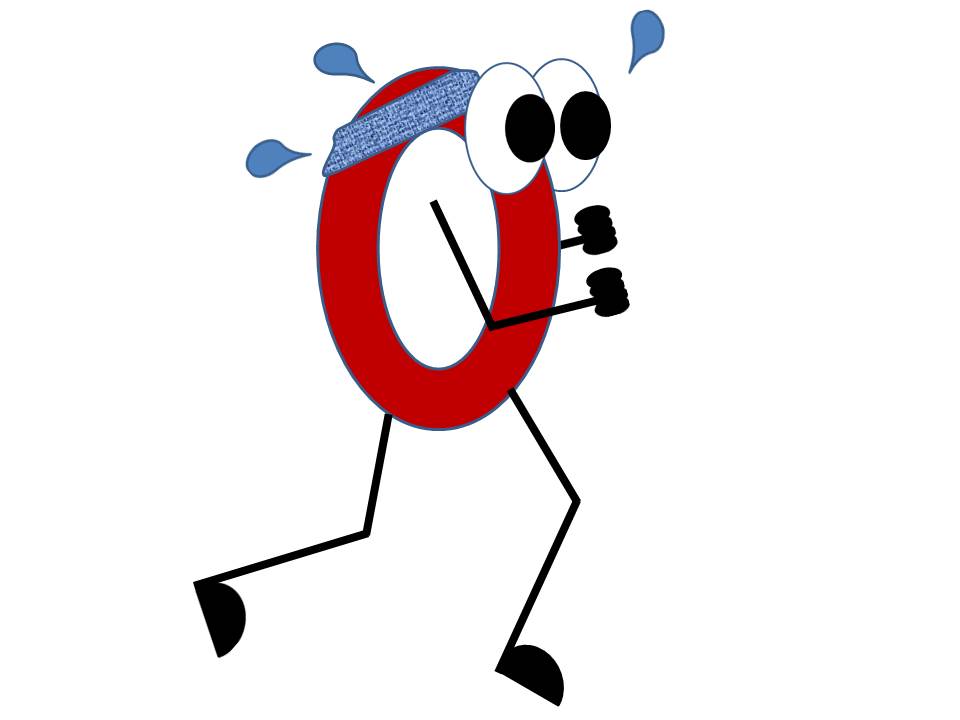 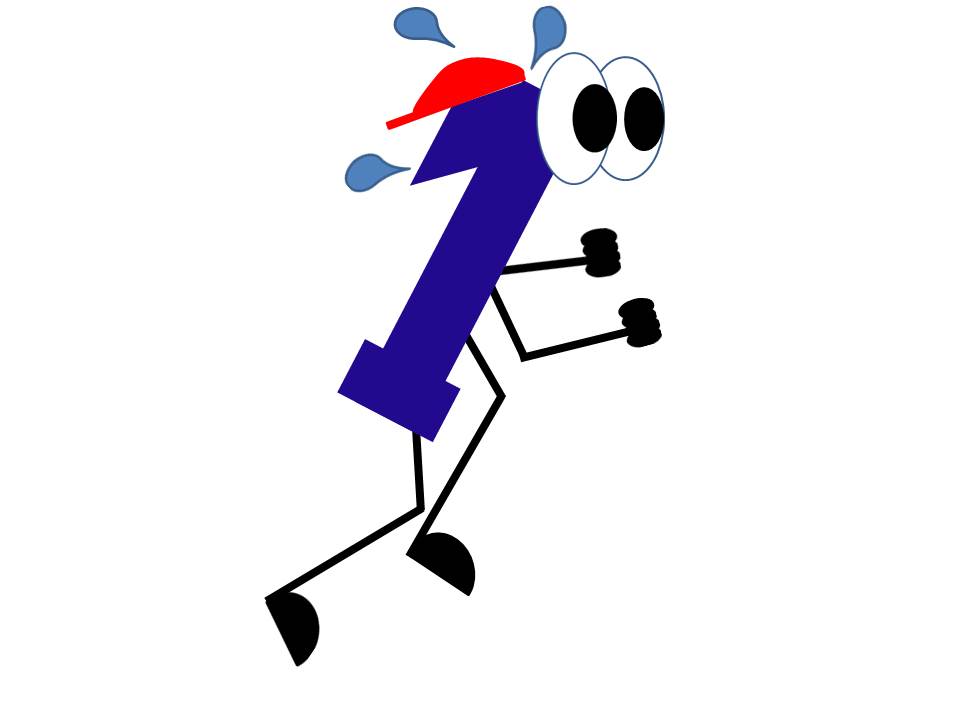 Are your data management skills fit for the future?

Get into training with the NCAS Introduction to Scientific Computing course …
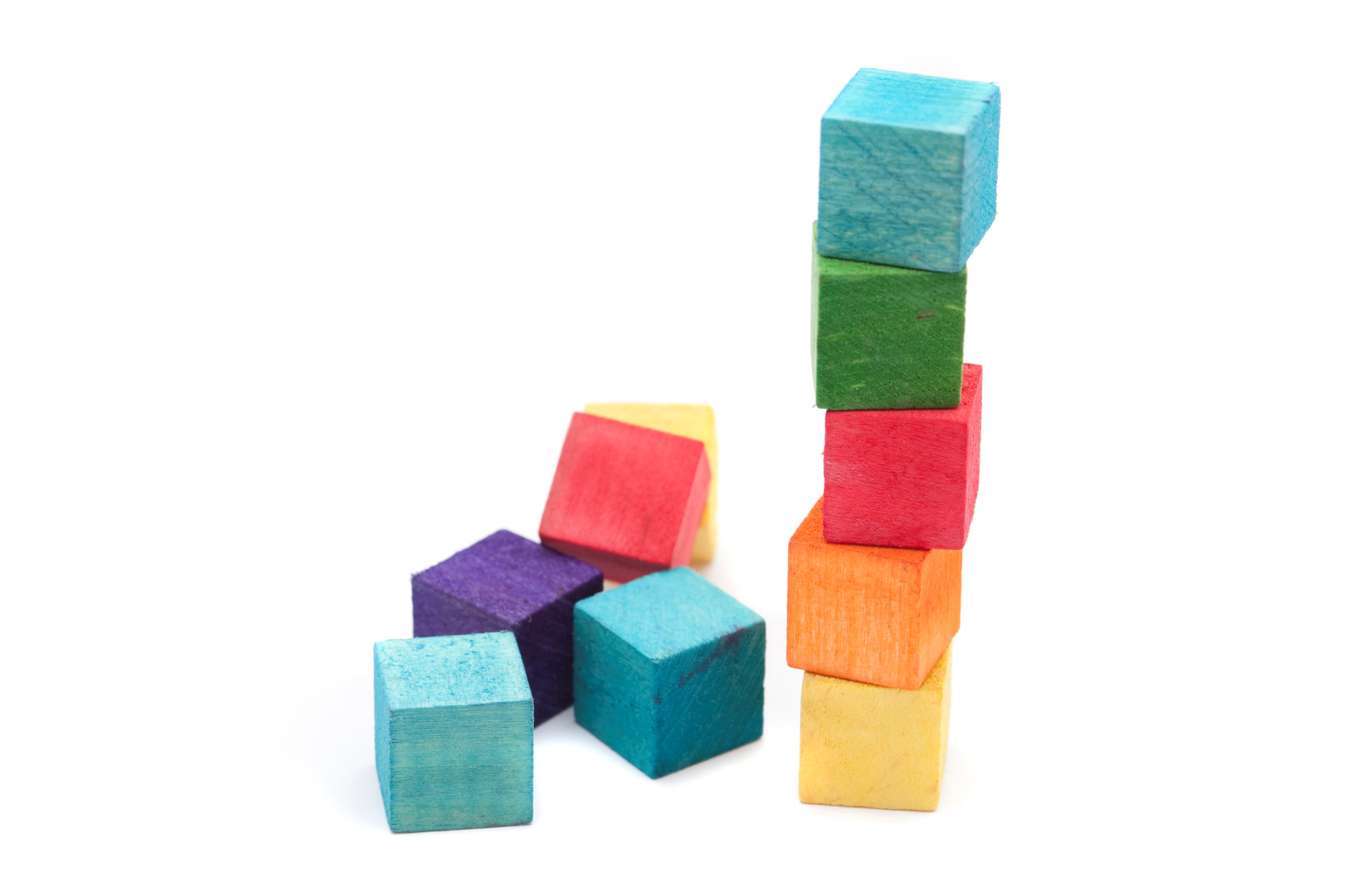 Why good data management skills matter

 Data are often a primary product of scientific research. We all have a responsibility to ensure that data produced from publicly funded research are preserved and made available for others to use

 Whether dealing with large quantities of numerical model output (big data) or many small files containing observations, having the ability to automate routine data processing tasks can save significant amounts of time

 Using standard file formats and accepted metadata conventions helps to ensure that your data will remain accessible and readable for many years to come

 A Digital Object Identifier (DOI) can be issued for datasets that satisfy certain conditions, making them easy to cite and increasing impact

 It is NERC policy that scientists produce an Outline Data Management Plan when applying for funding and a full Data Management Plan if the application is successful
A team of NCAS staff, led by Professor Mat Evans, gave a pilot presentation of the “Introduction to Scientific Computing” course at the University of York, March 17th – 20th  2014. The course work included many practical exercises, carried out using laptop computers loaned by NCAS. Course administration was provided by NCAS staff from the University of Leeds. The course is designed to provide scientists with the building blocks needed to manage and analyse data effectively.

The main  course modules are:-

The linux shell

Python programming basics

Data analysis and visualisation tools in Python 

Automated logging of instrumental data

Standard data file formats and metadata conventions

CEDA archive services

Introduction to the JASMIN computing facilities

Software version control

Introduction to parallelising your code

Our approach is to reuse, wherever possible, training materials that already exist in the public domain. Materials developed by the Software Carpentry organisation http://software-carpentry.org/) are especially useful in this  context. Additional material has been developed by NCAS staff from CEDA (Centre for Environmental Data Archival, STFC) and the universities of York and Leeds. The full course materials can be viewed at http://www.ceda.ac.uk/ncas-york-2014/.
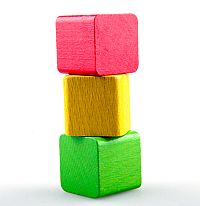 The next course will be held at the University of  Reading in the autumn of 2014.

For further details please contact:
Alison.Pamment@stfc.ac.uk
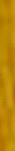 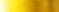 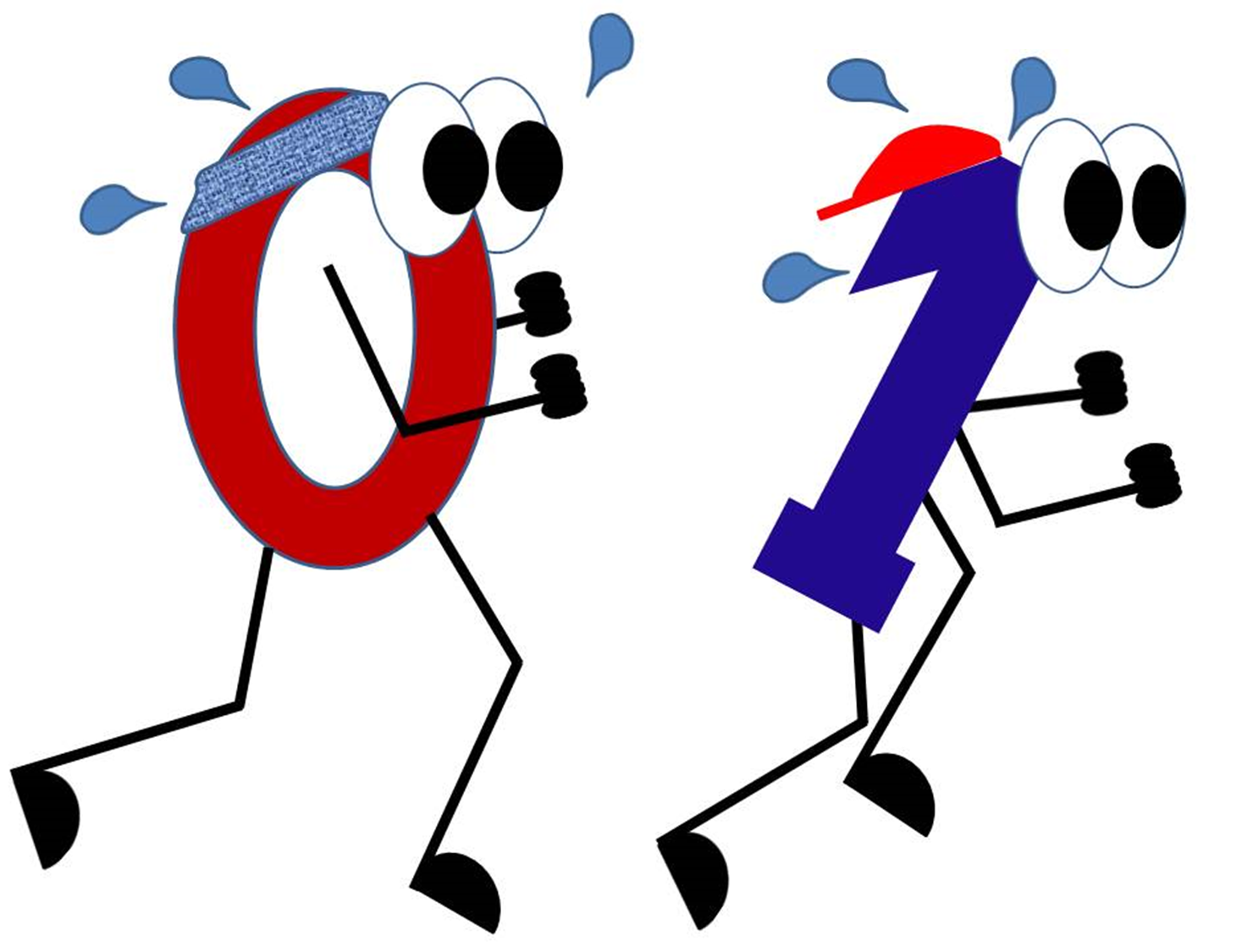 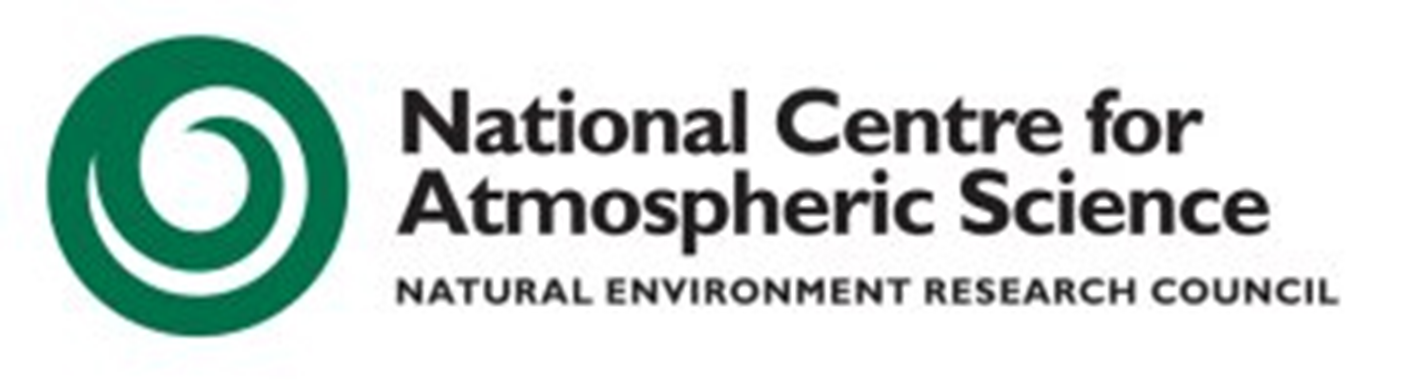 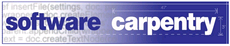